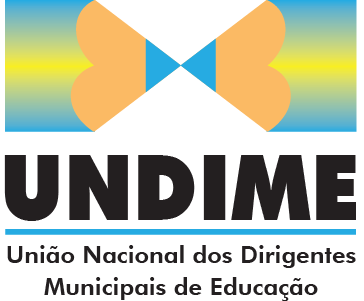 Impacto do Piso Salarial Nacional do Magistério
Carlos Eduardo Sanches
Assessor da Undime
A Undime é a favor do Piso Salarial Nacional do Magistério e das previsões da lei 11.738/08
O que apenas o Brasil fez . . .
Universalização dos 7 aos 14 anos (segunda metade dos anos 90)

Ampliação do Ensino Fundamental para 9 anos

Obrigatoriedade dos 4 aos 17 anos

Desafios da qualidade

PNE (13.005/2001)
A realidade das 2 últimas décadas
Municípios respondem por 58% das matrículas públicas de educação básica
de 493.287 para 1.069.740 docentes
Fonte: CENSO ESCOLAR – INEP / TESOURO NACIOAL / Elaboração própria
Problemas verificados até 2014
Estrutura inadequada dos Planos de Carreira
Problemas verificados até 2014
Quadros inchados – desvios de funções, número excessivo de profissionais, inadequadas readaptações, excesso de licenças

Ineficiente acompanhamento da evolução orçamentária e projeção de impacto na arrecadação

Ineficaz prática de gestão de RH na área da educação
“Atualização” do piso – série histórica
?
Como o Piso está sendo atualizado
O Governo Federal enviou PL 3776/2008 ao Congresso Nacional prevendo a atualização do piso pelo INPC, mas ainda não foi votado.

Desde 2009 o MEC utiliza um “parecer da AGU” para recomendar a atualização do piso
“Atualização” do piso – série histórica
Valor aluno ano Fundeb nos anos iniciais do ensino fundamental urbano
13,01%
7,86%
1.917,98
1.024,67
Como o Piso está sendo atualizado
“É obrigatório conceder o % da Atualização” do Piso para todos os professores?
                                   
NÃO!
Piso sofre atualização

CARREIRA e SALÁRIOS devem ser sofrer reajustes, reposições ou aumentos
A realidade da atualização X reajustes
13,01%
A realidade da atualização X reajustes
O que aconteceu de 2009 até agora . . . .
Fonte: TESOURO NACIONAL
A incertezas de 2015 . . .
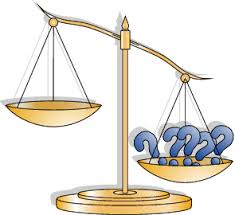 Queda nas receitas

Ampliação do gasto com pessoal

Difícil relação entre gestão e movimento sindical
Que recursos existem para a Educação?
Art. 212 CF: aplicação de, no mínimo, 25% da receita resultante de impostos, compreendida a proveniente de transferências, na manutenção e desenvolvimento do ensino

Previsão de implementação do CAQi 

Recursos do petróleo
Base de investimento
IPI
ICMS
IPVA
ITCMD
ITR
LC 87
FPM
FPE
IPTU
ISS
ITBI
IRRF
25% em Manutenção e Desenvolvimento do Ensino
(art. 212 Constituição Federal)
Base de investimento
IPI
ICMS
IPVA
ITCMD
ITR
LC 87
FPM
FPE
IPTU
ISS
ITBI
IRRF
Fundo Contábil Estadual
20% vinculado
5% destinado
Recursos Próprios
25% destinado
Fontes de financiamento da Educação
mínimo de 25% em MDE
Exemplos – perdas com o fundeb
Fonte: SIOPE 2013 / elaboração própria
Receita Fundeb 2014 X 2015 – janeiro a abril
Receita dos Estados                                          Atualização do Piso
Fonte: TESOURO NACIONAL
Receita Fundeb 2014 X 2015 – janeiro a abril
Receita dos Municípios                                     Atualização do Piso
Fonte: TESOURO NACIONAL
O que pode acontecer . . .
Se proposta do governo através do PL 3776/208 (INPC) tivesse sido aprovada o piso em 2015 estaria em R$ 1.356,93
Undime, CNTE e Campanha apresentaram em 2013 uma proposta alternativa: 50% do crescimento médio dos fundos contábeis estaduais acrescidos pelo INPC
Se não for aprovada uma lei criando mecanismo eficiente e compatível, o valor do piso em 2016 será de R$ 2.162,00
A realidade do Brasil . . .
Situação atual de financiamento da educação poderá provocar efeitos indesejáveis: não cumprimento das metas do PNE e achatamento das carreiras dos profissionais da educação

Educação municipal precisa de uma nova sistemática de financiamento
Realidade de financiamento da educação municipal enfrenta limitações advindas da sistemática de arrecadação e destinação de recursos.
Financiamento da Educação
Realidade a partir da implementação do CAQi.
Financiamento da Educação
Fonte: CDES e CAMPANHA NACIONAL PELO DIREITO À EDUCAÇÃO  2010
Obrigado!
Carlos Eduardo Sanches

undimenacional@undime.org.br
www.undime.org.br
https://www.facebook.com/undime
https://twitter.com/undime
https://www.youtube.com/user/undimenac